Импрессионизм в искусстве
И.А. Юлаева, 
учитель русского языка и литературы ГБОУ школы № 580 Приморского района 
Санкт-Петербурга
Художник нам изобразил
 Глубокий обморок сирени
И красок звучные ступени
На холст, как струпья, положил. 
Он понял масла густоту,
  Его запекшееся лето 
Лиловым мозгом разогрето, Расширенное в духоту.
 А тень-то, тень все лиловей, 
Свисток иль хлыст, как спичка, тухнет. Ты скажешь: повара на кухне
 Готовят жирных голубей. 
Угадывается качель, 
Недомалеваны вуали,
 И в этом сумрачном развале 
Уже хозяйничает шмель.
Клод Моне «Сирень на солнце»
О. Мандельштам « Импрессионизм»
Импрессионизм (фр.)-
впечатление.
Искусство радости 
открытия.
Клод Моне  «Впечатление. Восход солнца»
К. Коровин
К. Моне
«Душа ваша-пейзаж» (Поль Верлен)
Произведения импрессионистов дарят ощущение радости жизни и единства 
человека со всем, что его окружает. Представители этого направления писали 
о том, что видели, слышали, ощущали вокруг себя.
И.Грабарь «Зимний пейзаж»
Исаак Левитан «Февральская лазурь»
Представители разных видов искусств едины в своём восприятии 
пейзажа прежде всего как отражения мира чувств и переживаний
человека.Такое изображение природы принято называть пейзажем
 настроения.
«…Читать историю души» через изображение природы.
Константин Юон «Пейзаж»
Язык импрессионизма-
язык образов ,красок,
звуков…и впечатлений!
Лирическая созерцательность, неопределённость, полутона, мелодическое
звучание…
Способность уловить 
неуловимое…Остановить 
Мгновение…
Краски чистых цветов…
Произведения импрессионистов-результат живого мгновенного впечатления
Исаак Левитан «Март»
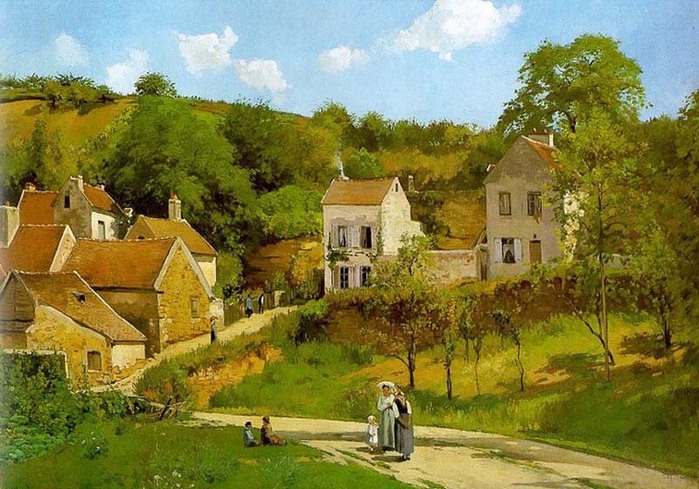 «Целый мир от красоты…»
Мир прекрасного, гармонии
и чувства…